Medstock
Rollen
2
Key Features
Lagerverwaltung
 Interne und externe Bestellungen
 Laufende Inventur
 Bestelloptimierung mittels Expertensystem
 Warnung bei knappen Ressourcen 
 XML-Import von Angeboten
Komponentendiagramm
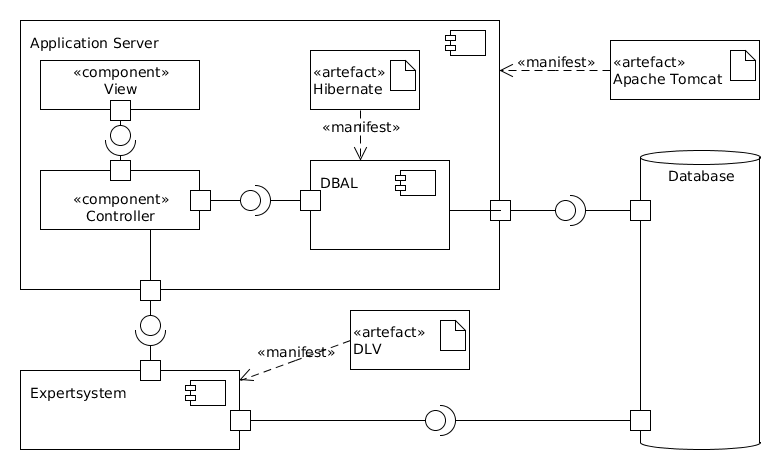 Bereits erledigt
Grundstruktur des Systems
 Basisimplementierung von DLV
 Fertiges Domänenmodell
 CRUDs Basis
 Teilfunktionalitäten implementiert
Probleme
Anfangsprobleme mit der Integration der verschiedenen Technologien

 Verzögerungen des Projektablaufs wegen Zeitdruck
Was hat gut funktioniert?
Motivation im Team
 Verteilung der Verantwortlichkeiten
 Kommunikation mit den Lehrveranstaltungsleiter
 Kommunikation der Teammitglieder